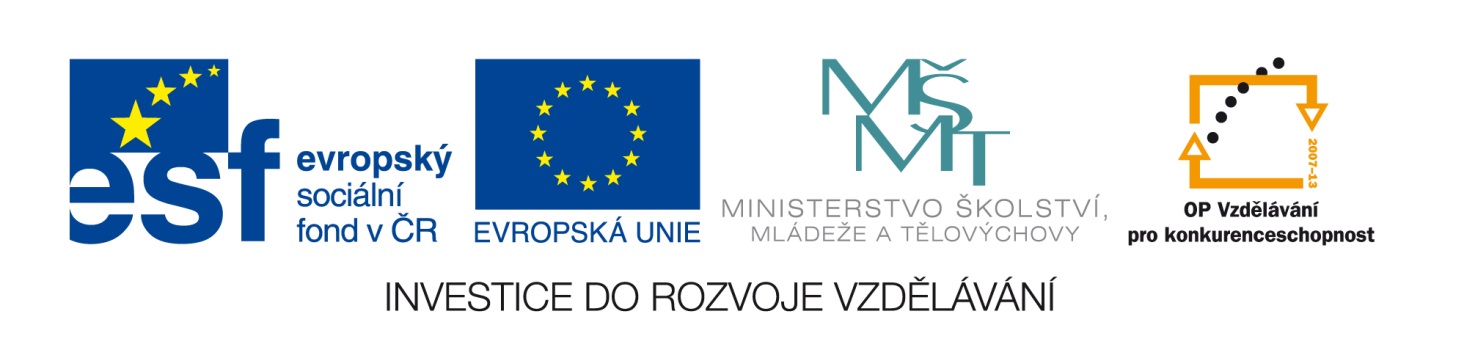 ZŠ a MŠ Brno, Křenová 21
CZ.1.07/1.4.00/21.3691, Dobrá šance pro děti
Vzdělávací oblast: Umění a kultura
Předmět: Hudební výchova
Název: 50. a 60. léta – divadla malých forem
Označení: VY_32_Inovace_ Li18
Autor: Mgr. Zdeněk Lichtneger
Ověřeno (datum, třída, vyučující): 20. 5. 2014, 9. A, Mgr. Zdeněk Lichtneger
Stručná anotace: Určeno žákům 9. ročníku. Seznámení se s poválečným vývojem v české hudbě – lidové písně, ideologická tvorba, divadla malých forem, významní hudební představitelé.
Pomůcky: Počítač připojený k internetu, projektor.
Tento materiál byl vytvořen v rámci projektu
Inovace ve vzdělávání na naší škole
V rámci OP Vzdělávání pro konkurenceschopnost
50. A 60. létadivadla malých forem
8. květen 1945
 Konec 2. světové války.
 V hudbě se odráží poválečná optimistická nálada.
 Zpívají se starší písně (lidové, pololidové, sokolské, K. Hašlera, J. Ježka, hraje se dechovka).
 Nově se objevily sovětské písně a pochody československých jednotek (píseň Směr Praha).
 Estrádní hudba doprovázená lázeňskými a rozhlasovými orchestry.
 R. A. Dvorský vydával swingové písně.
50. A 60. létadivadla malých forem
únor 1948
 Nástup vlády komunistů, která trvala až do konce 80. let.
 Hudba zastává především ideologickou a politickovýchovnou funkci.
 Hudba byla zneužívána k politickým cílům.
 Vznikaly masové a budovatelské písně.
 Vznikaly mládežnické soubory – např. Soubor Julia Fučíka, Armádní umělecký soubor Víta Nejedlého.
 Ukázka písně: Jde Frantík
50. A 60. létadivadla malých forem
druhá polovina 50. let
 Dochází k jistému uvolnění v hudbě.
 Začala vysílat televize, vydávají se dlouhohrající desky, poslouchá se rádio.
 Taneční hudba se začala vracet ke swingu, foxtrotům a tangům.
 Rádio Luxembourg vysílalo první rokenroly.
 Významnou roli na rozvoj naší populární hudby měla divadla malých forem.
50. A 60. létadivadla malých forem
Jiří Suchý (1931) – zpěvák a textař
Jiří Šlitr (1924 – 1969) - klavírista
 Významná dvojice, která hrála a zpívala úplně něco jiného, než bylo slyšet z rozhlasu.
 Rytmus a melodie měly blízko k rokenrolu.
 Texty byly humorné, někdy bujné a nespoutané.
 V roce 1958 Karel Vlach nahrál píseň Suchého a Šlitra „Blues pro tebe“. Ta se stala jednou z nejúspěšnějších nahrávek roku.
50. A 60. létadivadla malých forem
Divadlo Na zábradlí
 V roce 1958 J. Suchý s Ivanem Vyskočilem zahájili hrou „Kdyby 1000 klarinetů“ provoz divadla.
O rok později v roce 1959 vzniká divadlo
SEMAFOR
 Nejvýznamnější divadlo malých forem.
 Zde vznikaly nejlepší písně té doby (Pramínek vlasů).
 Divadlem prošli významní zpěváci (Gott, Pilarová, Matuška, Hegerová, Urbánková, skupina Olympic, herci Horníček, Filipovský, Kopecký, …)
50. A 60. létadivadla malých forem
Další divadla malých forem:
 Rokoko
 Paravan
 Apollo
 brněnské Večerní Brno
 plzeňská Alfa
Zdroje:
- CHARALAMBIDIS, Alexandros. Hudební výchova pro 9. ročník základní školy. 1. vyd. Praha: SPN - pedagogické nakladatelství, 2002, 128 s. ISBN 80-7235-012-9.
- Směr Praha, https://www.youtube.com/watch?v=_5avcpoUjx0; 2. 5. 2014
- Jde Frantík kolem zahrádky, https://www.youtube.com/watch?v=ofgAMzuxAT4 ; 2. 5. 2014
Josef Zíma (SEMAFOR) Blues pro tebe, https://www.youtube.com/watch?v=1-apT0325Jg ; 2. 5. 2014
Jiří Šlitr – Pramínek vlasů, https://www.youtube.com/watch?v=mY6HAv0Zc5Q ; 2. 5. 2014
Divadlo Na zábradlí, http://cs.wikipedia.org/wiki/Divadlo_Na_z%C3%A1bradl%C3%AD ; 2. 5. 2014
Semafor, http://cs.wikipedia.org/wiki/Semafor ; 2. 5. 2014
Divadlo Rokoko, http://cs.wikipedia.org/wiki/Divadlo_Rokoko ; 2. 5. 2014
Paravan (divadlo), http://cs.wikipedia.org/wiki/Paravan_(divadlo) ; 2. 5. 2014
Divadlo alfa, http://www.divadloalfa.cz/index.php/cz/ ; 2. 5. 2014
Jiří Šlitr, http://cs.wikipedia.org/wiki/%C5%A0litr ; 2. 5. 2014
Jiří Suchý, http://cs.wikipedia.org/wiki/Ji%C5%99%C3%AD_Such%C3%BD ; 2. 5. 2014